MARKETING SWOT ANALYSIS 
TEMPLATE
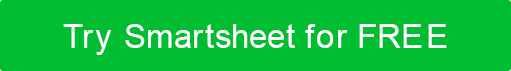 Succinctly convey critical information about your company's marketing position to key stakeholders with this marketing SWOT analysis presentation template. The template’s visually compelling presentation style ensures that collaborators and project sponsors remain engaged and can easily digest complex data. By presenting insights in an impactful manner (i.e., through the assessment of internal and external factors), this template helps foster better understanding and collaboration, guiding your team toward successful strategizing.
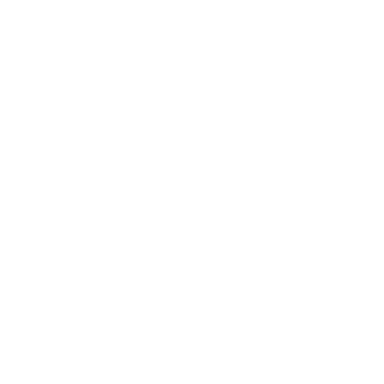 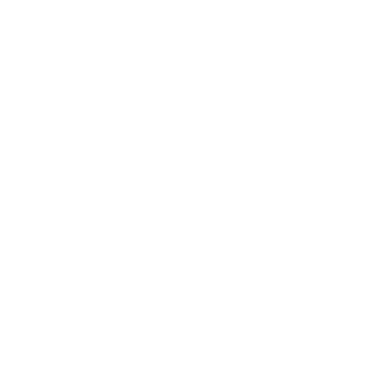 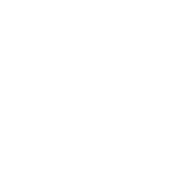 Enter Text
Enter Text
In the Strengths section of your marketing SWOT analysis, detail the unique advantages, assets, resources, and attributes that give the organization a competitive edge in its market.
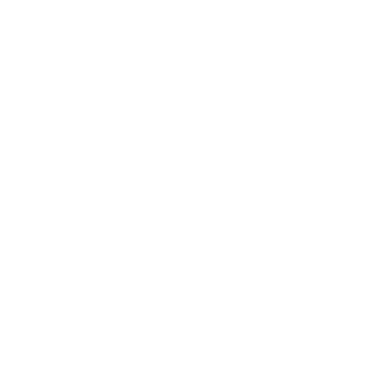 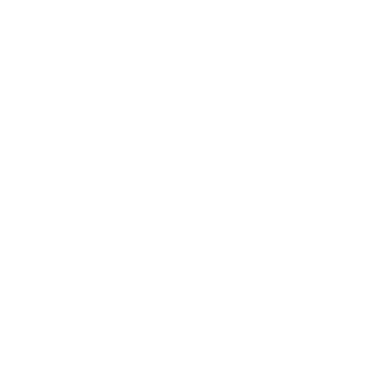 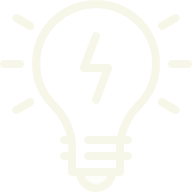 Enter Text
In the Weaknesses section of your marketing SWOT analysis, pinpoint the areas of improvement, challenges, and limitations that the organization faces and that might hinder its growth or performance.
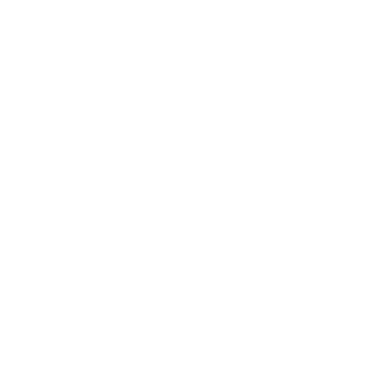 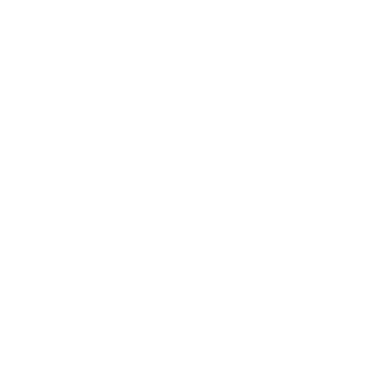 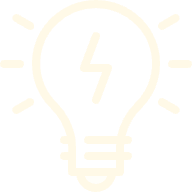 Enter Text
In the Opportunities section of your marketing SWOT analysis, identify external factors or trends that the company can capitalize on for growth, market expansion, or increased revenue.
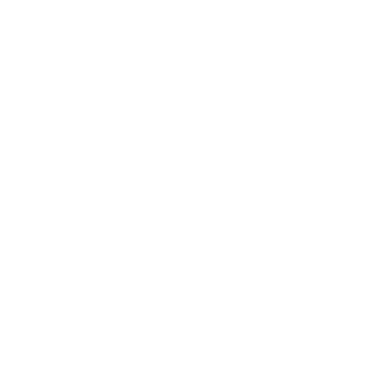 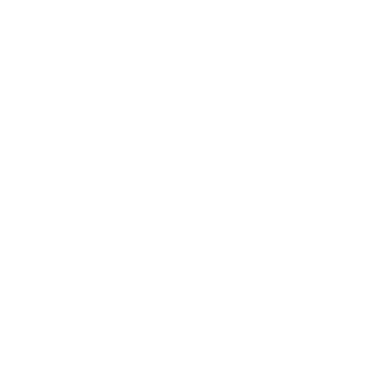 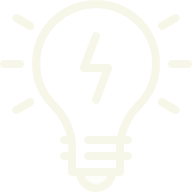 Enter Text
In the Threats section of your marketing SWOT analysis, list external challenges, risks, or barriers that might prevent the company from achieving its goals or might adversely affect the firm’s operations.
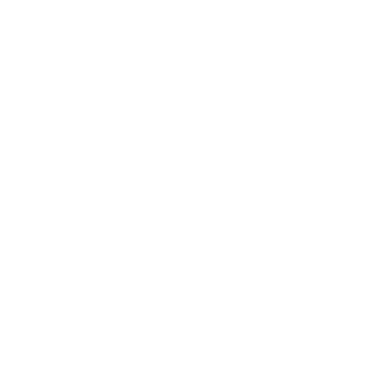 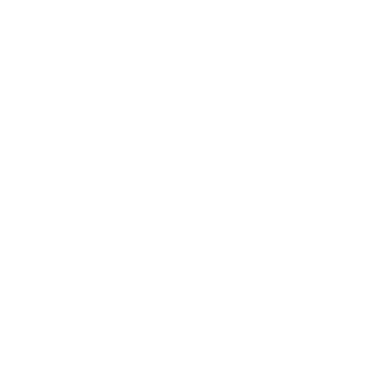 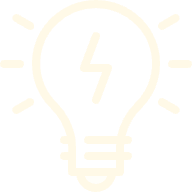 Enter Text
In the Evaluation and Next Steps section, analyze the findings from the SWOT, and then outline actionable strategies to capitalize on strengths and opportunities while addressing weaknesses and mitigating threats.
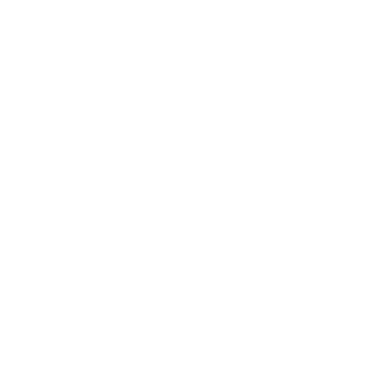 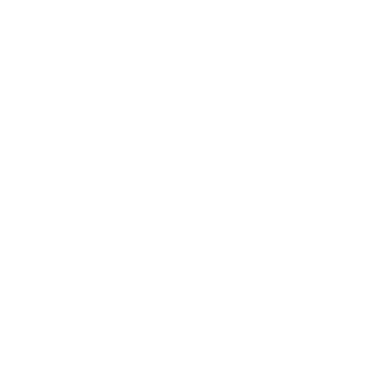 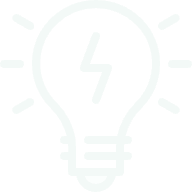